The Value of National Clinical Audit
Sam McIntyre, Associate Director of Quality and Policy
Royal College of Emergency Medicine
www.rcem.ac.uk      2
Contents
My dream
A focus on quality and high standards 
Priority setting 
4-nation engagement
Supporting trainees' engagement
Real-time data-driven approach
www.rcem.ac.uk      3
My dream
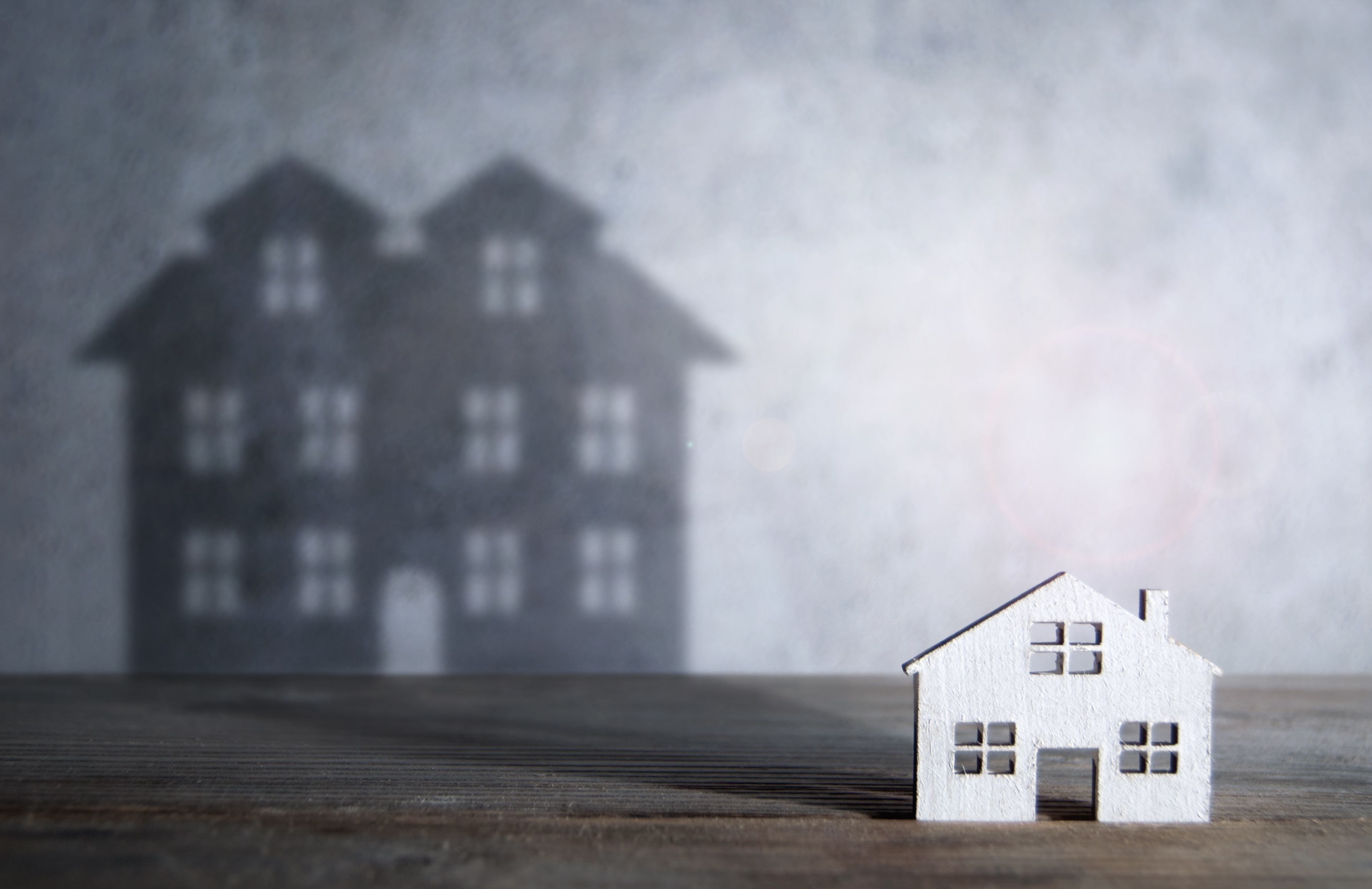 Research is great, but expensive and slow…
I believed in clinical audit before I knew what it was
www.rcem.ac.uk      4
A focus on quality and high standards
National quality professionals
Local quality professionals
Clinical lead
Topic experts
Multidisciplinary consultants
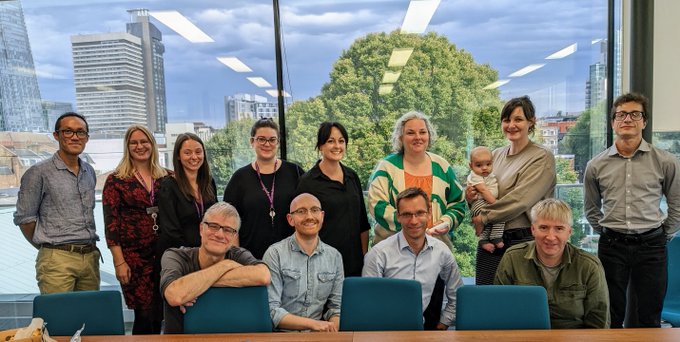 www.rcem.ac.uk      5
Priority setting
Intelligence gathered from:
Standard and guidance publication
Community requests
Known quality issues
Safety incident trends
Ongoing research
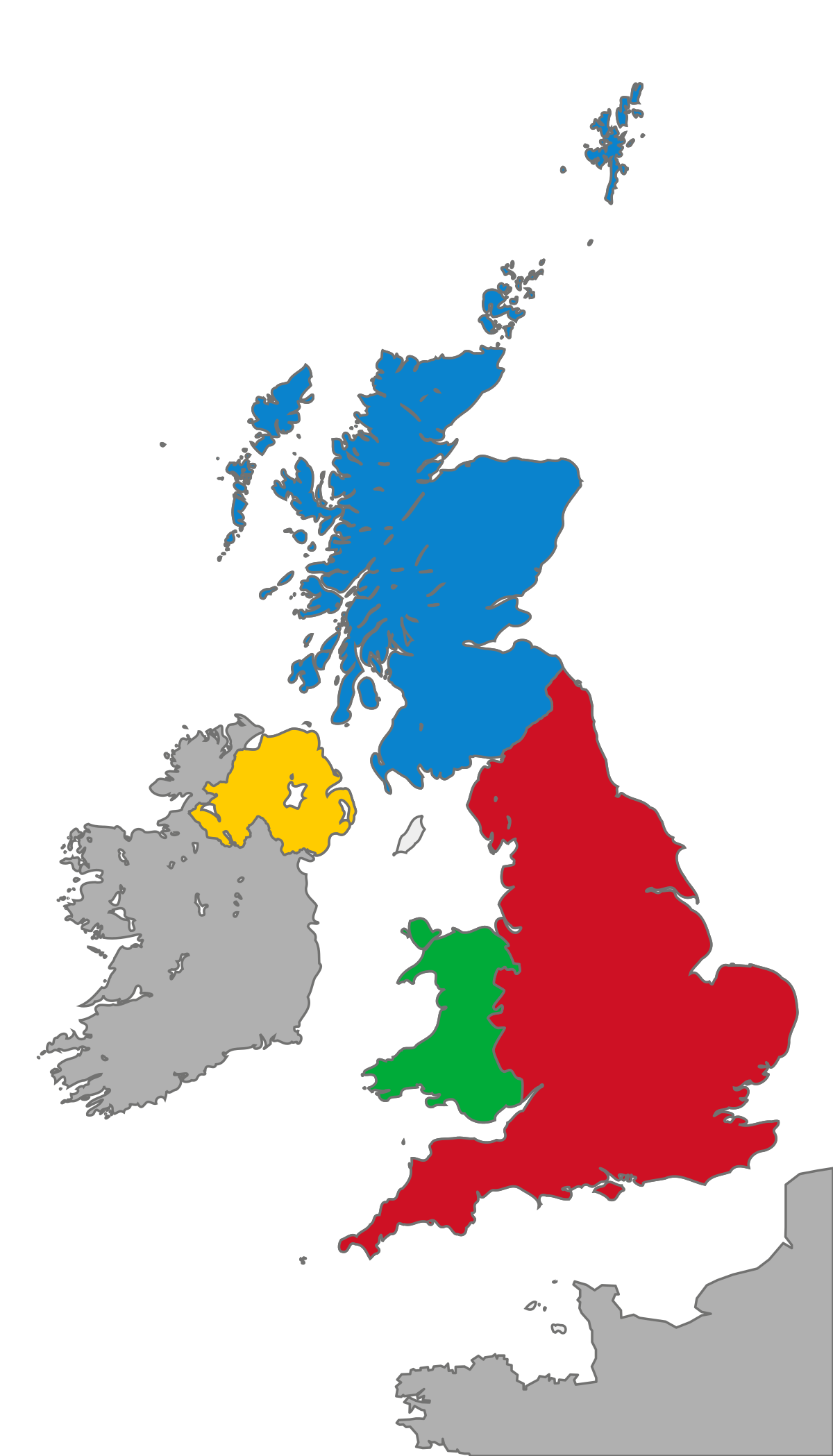 www.rcem.ac.uk      6
4-nation engagement
Standardising quality across the whole UK
Benchmarking
Wider learning
www.rcem.ac.uk      7
Supporting trainees' engagement
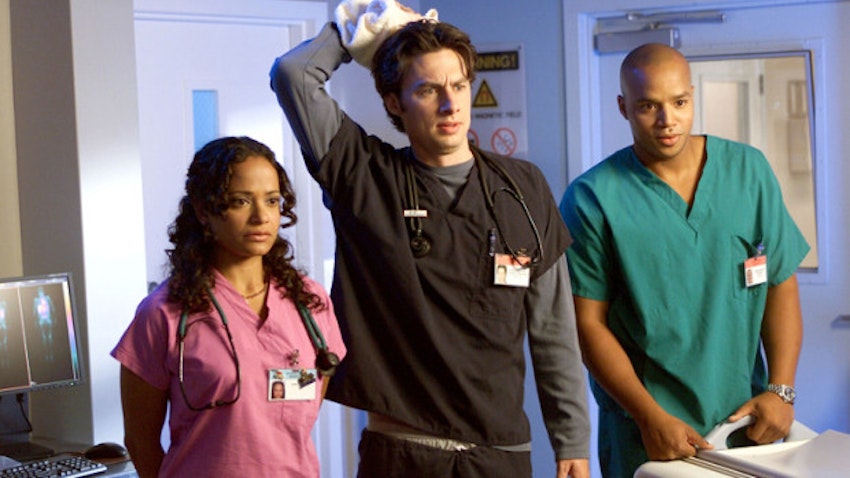 Supporting trainees' engagement with audit/QI via well-designed projects they can plug into for experiential learning events
www.rcem.ac.uk      8
Real-time data-driven approach
Near real-time data-driven approach to improving service provision
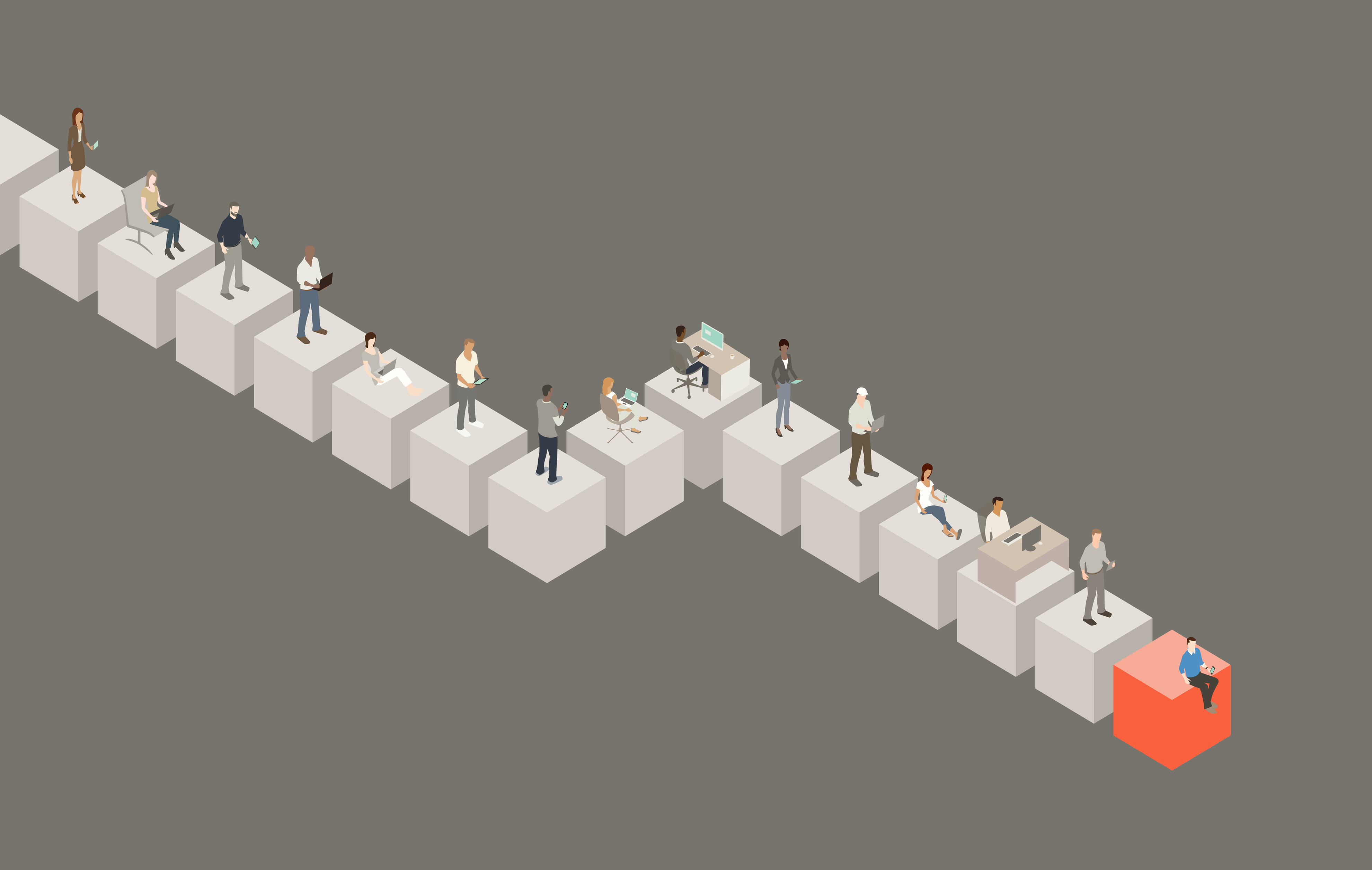 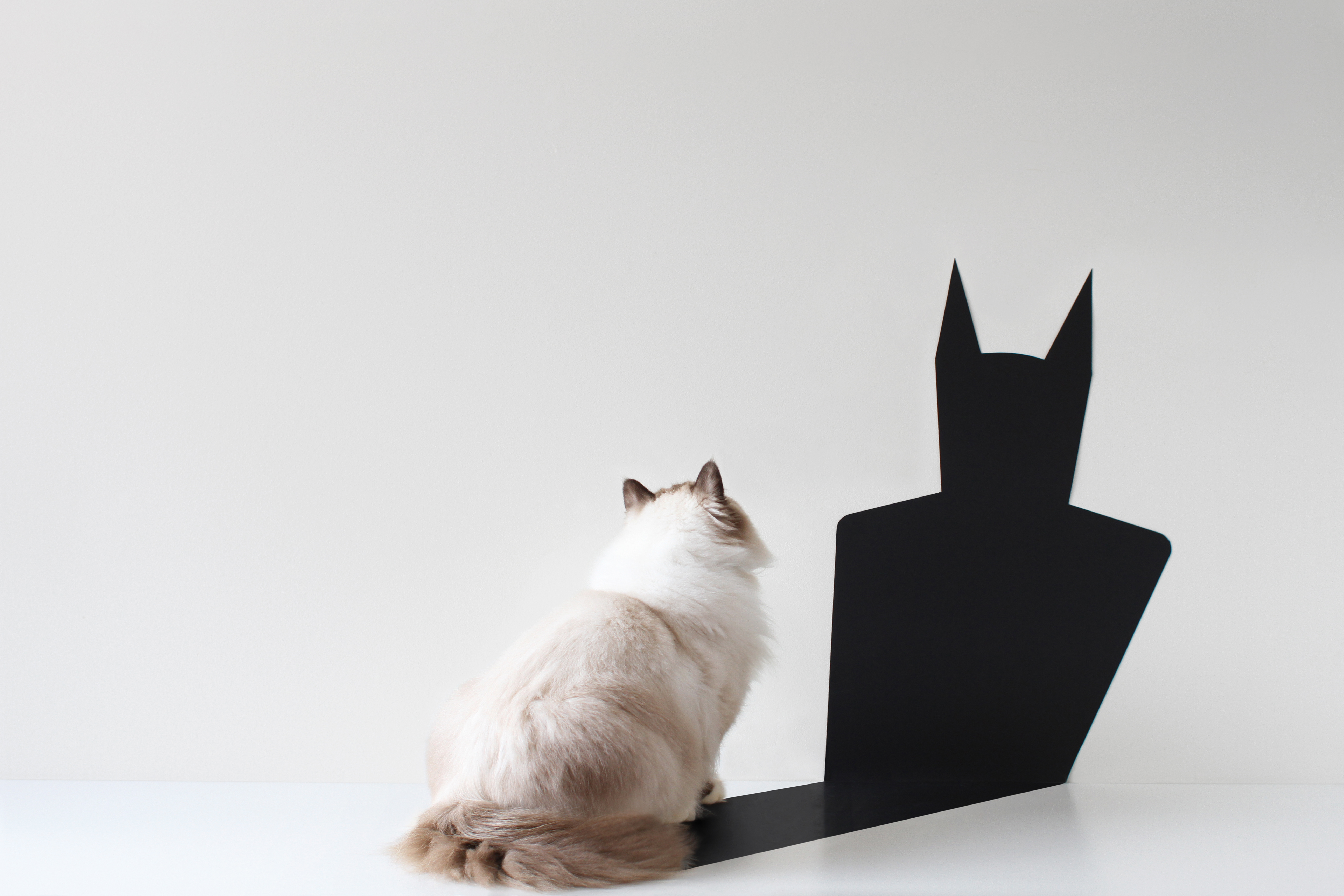 Thank you, questions?
@blackmoonsam
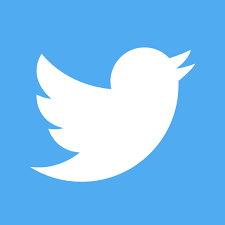